Наша Игра 5 класс
2013 год 
Неделя математики
ГБОУ СОШ 1256 Москва
Учитель Таубаева Л.Т.
Скромный серый колобок,Длинный тонкий проводок,Ну а на коробке –Две или три кнопки.В зоопарке есть зайчишка,У компьютера есть ...
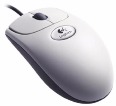 Отгадай загадки
Словно смелый капитан!А на нем – горит экран.Яркой радугой он дышит,И на нем компьютер пишетИ рисует без запинкиВсевозможные картинки.
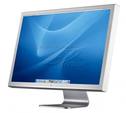 Отгадай загадки
По клавишам прыг да скок –Бе-ре-ги но-го-ток!Раз-два и готово –Отстукали слово!Вот где пальцам физкультураЭто вот – ...
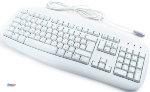 Отгадай загадки
Для чего же этот ящик?Он в себя бумагу тащитИ сейчас же буквы, точки,Запятые – строчка к строчке –Напечатает картинкуЛовкий мастерСтруйный ..
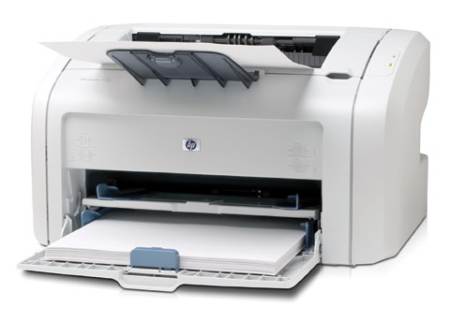 Отгадай загадки
Около дисплея – главный блок:Там бежит электротокК самым важным микросхемам.Этот блок зовут ...
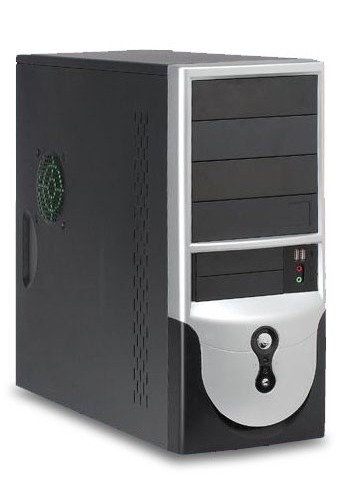 Отгадай загадки
Оглянись дружок вокруг
Вот …….. верный друг
Он всегда тебе поможет
Сложит, вычтет и умножит!
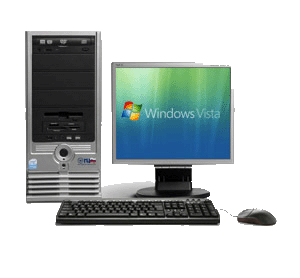 Отгадай загадку
Ребята, давайте 
разделимся
 на 2 команды!
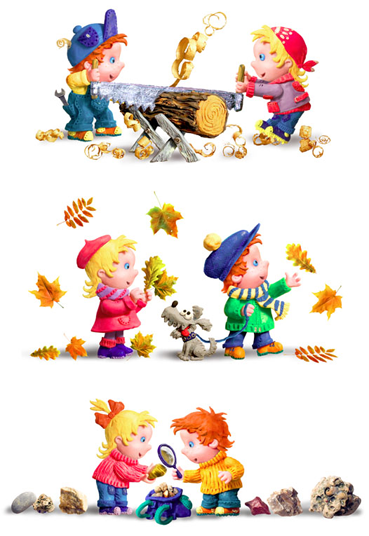 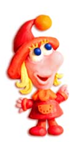 Устройство, при помощи которого человек вводит информацию в компьютер.
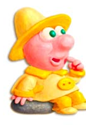 1 вопрос
Набор условных обозначений для записи заранее определенных символов.
2 вопрос
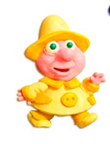 Устройство, позволяющее выводить информацию из памяти компьютера на бумагу.
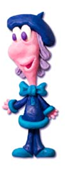 3 вопрос
Список, из которого можно выбрать команду. В этой строке находятся слова: файл, правка, вид и т.д.
4 вопрос
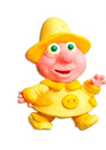 Устройство, на которое выводится информация.
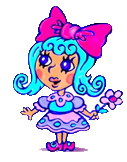 5 вопрос
Простейший вычислительный прибор, которым пользовались на протяжении веков.
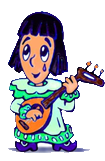 6 вопрос
Главное устройство, «мозг» компьютера, который управляет всеми устройствами компьютера.
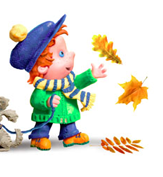 7 вопрос
DELETE
Что делает эта клавиша?
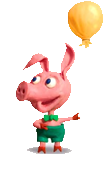 8 вопрос
ENTER
Что делает эта клавиша?
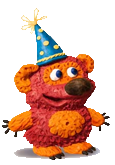 9 вопрос
BACKSPACE
Что делает эта клавиша?
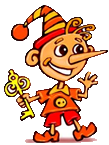 10 вопрос
SHIFT + буква 
Что делают эти клавиши?
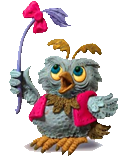 11 вопрос
CAPS LOСK 
Что делает эта клавиша
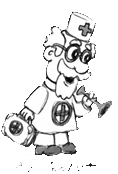 12 вопрос
По данным определениям отгадайте компьютерный термин или понятие информатики, которое является многозначным словом. 
Давший правильный ответ по меньшему числу определений считается выигравшим.
Отгадай слово
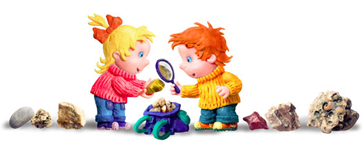 Информация
Своевременная, объективная, ложная,
проверенная, полная, исчерпывающая, секретная, массовая,
генетическая, газетная, телевизионная, научно-техническая…
Процессор
Текстовый, бинарный, графический,
программный, системный, исполняемый,
командный, пакетный, скрытый, архивный…
Отгадай  слово
Компьютер
Игровой, бортовой, карманный,
домашний, главный, сетевой,
аналоговый, цифровой, 
портативный, персональный…
Отгадай слово
Память
Дырявая, слабая, короткая, вечная,
историческая, генетическая, моторная, образная,
постоянная, оперативная, внешняя…
Отгадай слово
Кодирование информации. Расшифровать слова, зашифрованные перестановкой букв.
Спасибо за веселую
Игру!
http://www.metod-kopilka.ru/page-7-73.html
Петкевич Ольга Владимировна. Внеклассное мероприятие «Знатоки информатики» (5 класс) 
https://sites.google.com/site/saitlyuklus/vneklassnye-zanatia-po-informatike
Клус Людмила Сергеевна.
Использованные материалы
Подготовить бумажные квадратики трех цветов: белый цвет за 1-ю часть, синий и красный для команд. 
Продолжительность игры 35-40 минут.
1 часть. За верный ответ 1 карточка.
2 часть. 2 команды. Игроки с белыми карточками передают их в копилку своей команды. Игра по таблице (подобие телеигры «Своя игра»: команда выбирает вопрос, переход на вопрос по гиперссылке=№, возврат на таблицу по картинке). За верный ответ 1 карточка цвета команды.
3 часть. Отгадай слово. Верный ответ по одной подсказке – 3 карточки, по двум подсказкам – 2 карточки, по трем – 1 карточка.
4 часть. Расшифровка слов, выполняется письменно. За каждый правильный ответ – 1 карточка + 1 карточку получает команда, первая выполнившая задание (максимально – 5 карточек).
5часть. Подведение итогов путем суммирования карточек.
Описание игры